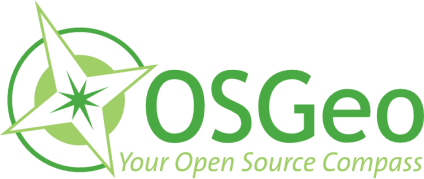 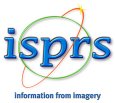 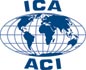 Geo4All: ICA-OSGEO-ISPRS Global network
Helena Mitasova 
member of OSGeo education committee
Department of Marine, Earth and Atmospheric Sciences
and OSGeo REL, Center for Geospatial Analytics
North Carolina State University, Raleigh, NC
Geo4All initiative
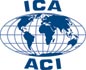 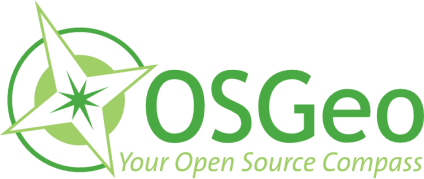 Global network of Open Source Geospatial Research and Education Laboratories: 

2011 ICA-OSGeo MOU: build teaching and research infrastructure  worldwide 
open network
6 founding laboratories

http://www.geoforall.org/
 
Lead coordinator:
Suchith Anand, Nottingham University
Contact for North America: 
Helena Mitasova: hmitaso@ncsu.edu
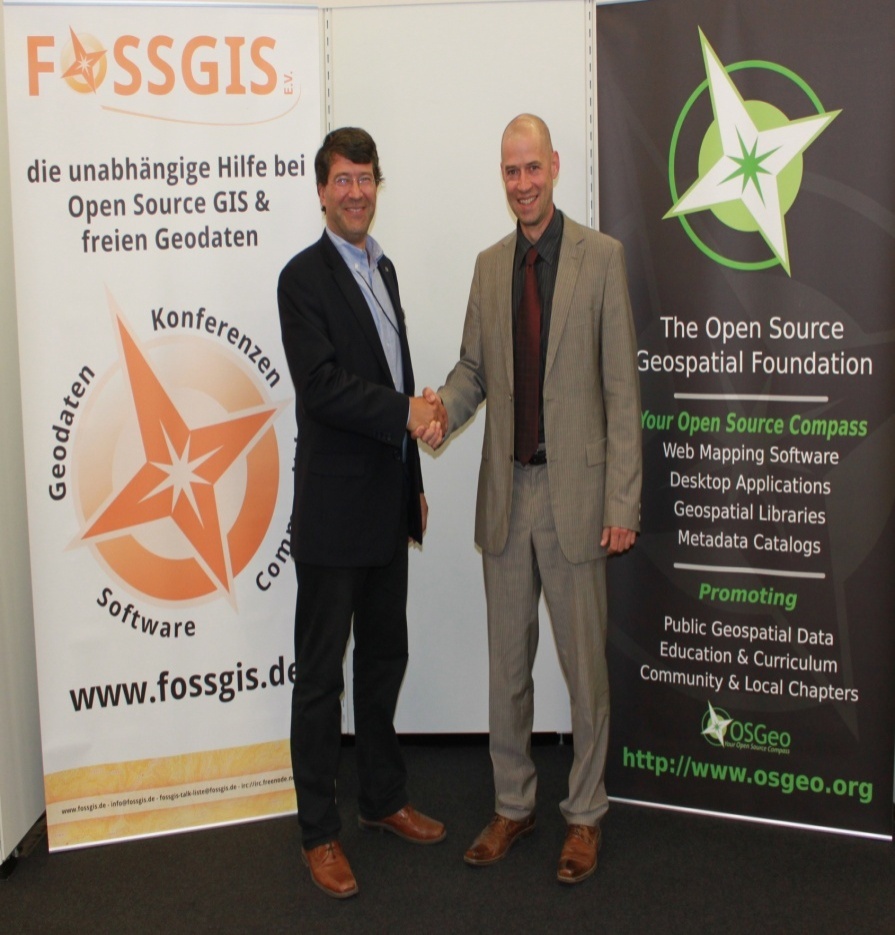 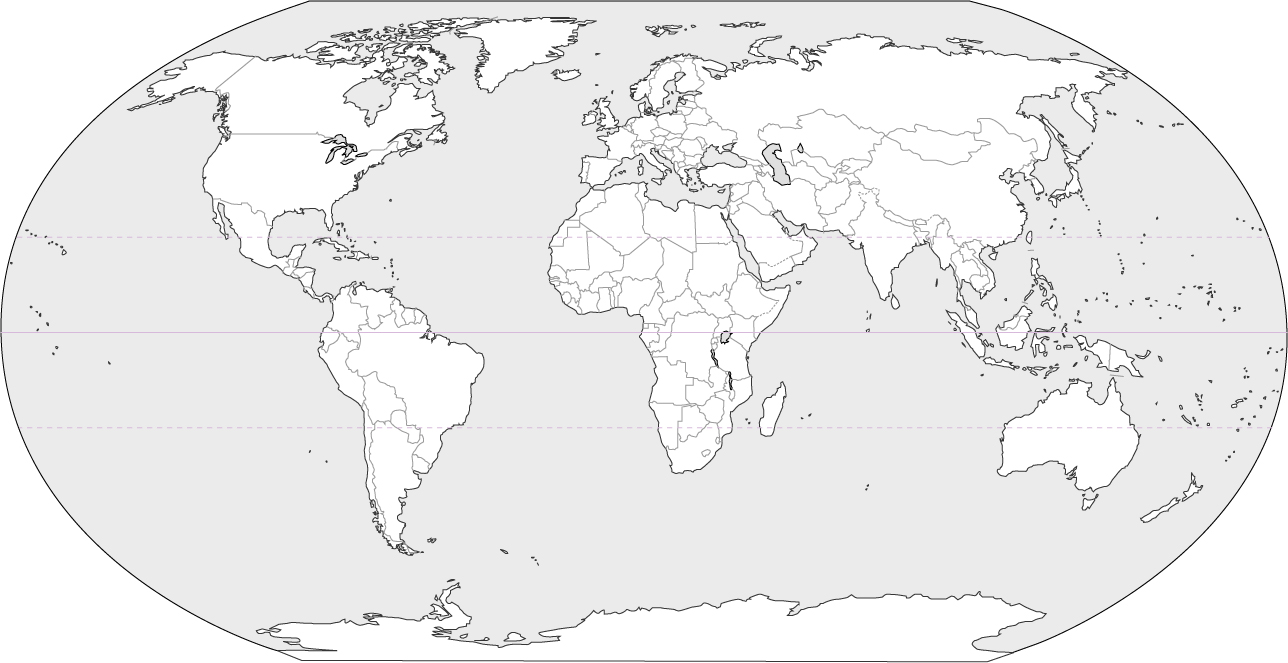 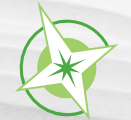 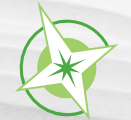 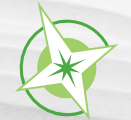 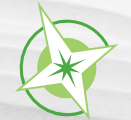 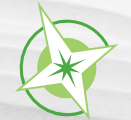 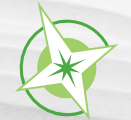 Global network: current status
85 Labs in September 2014 
Wiki Table  http://wiki.osgeo.org/wiki/Edu_current_initiatives
Spatio-temporal map: http://www.geoforall.org/locations/
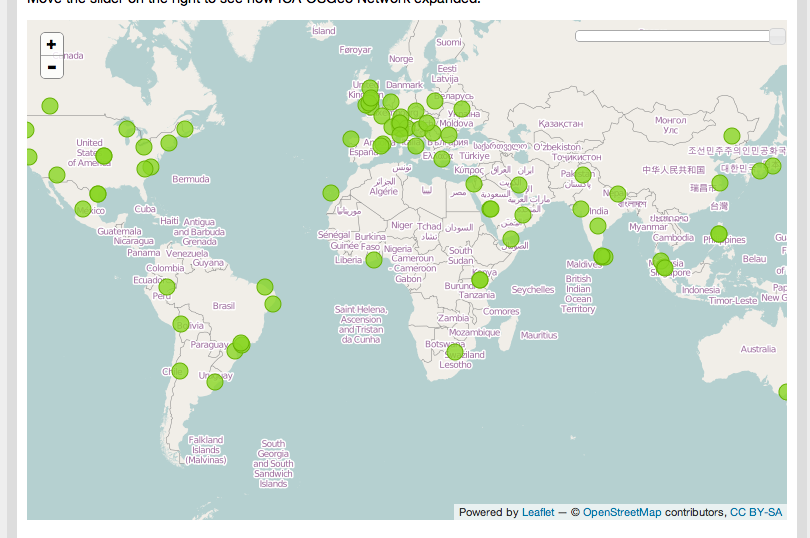 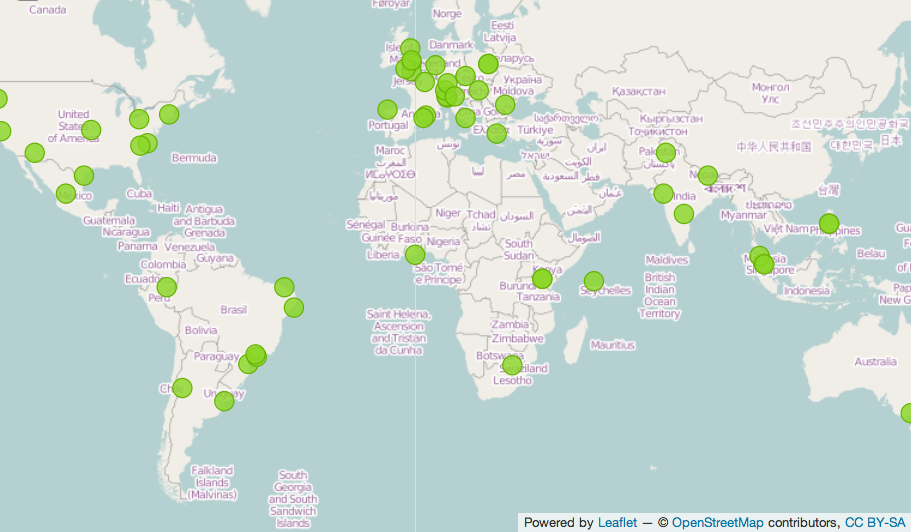 Geo4All: what is new in 2014
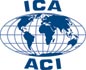 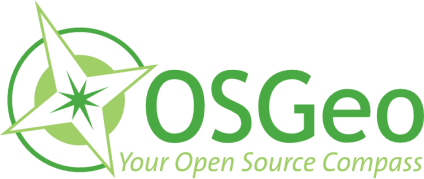 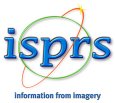 ISPRS joined the initiative
FOSS4G Academy (more from Phil)
Growth of membership: Over 80 labs
Advisory board was established
Professor Georg Gartner (ICA President & co-chair)
Jeff McKenna (OSGeo President & Co-chair) 
Professor Maria Brovelli (ISPRS, Italy)
Professor Josef Strobl (Austria)
Professor Marguerite Madden (USA)
Professor Mike Jackson (UK)
Sven Schade (Germany)
Gavin Fleming (South Africa)
Sergio Acosta y Lara (Uruguay)
Dr Chris Pettit (Australia)
Professor Venkatesh Raghavan (India/Japan)
Geoff Zeiss (Canada)
Jeroen Ticheler (Italy)
Phillip Davis (USA)
Arnulf Christl (Germany)
Dr Rafael Moreno (USA)
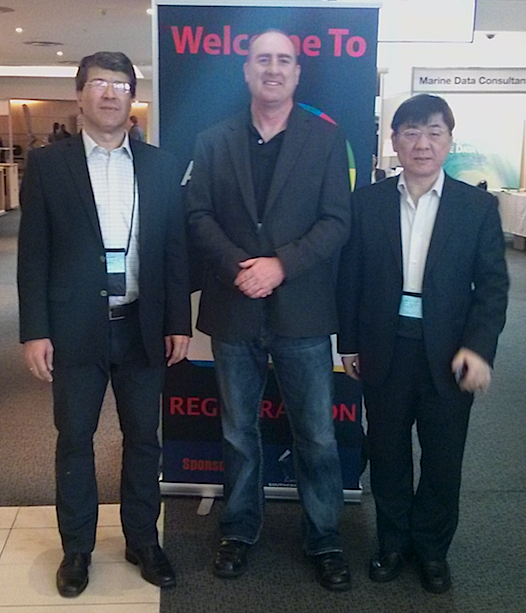 Three presidents at AfricaGEO in Cape Town:
Prof. Georg Gartner, ICA 
Jeff McKenna, OSGeo
Prof. Chen Jun, ISPRS
Geo4All: planned for 2015
Competitive travel scholarships for students working on FOSS4G projects to the FOSS4G, ICA and ISPRS annual conferences.

Special issue of ISPRS International journal of Geo-Information on “Open geospatial science and applications”, Abstracts due in August, manuscripts in February 2015.

Criteria for admission and for keeping the membership are being formalized

+ many other activities such as workshops, webinars, conference sessions, research and collaborative networks grant proposals educational material development
Geo4All membership rules
To maintain:  

- at least once a year updates on activities on labs webpage

- examples of activities:
participating at FOSS4G
teaching a course, workshop
publishing scientific papers
GSoC mentoring
working in committees
contributing to documentation, testing and translations
To establish:

commitment to the MoU vision: opportunities for FOSS4G and open data
expertise and vision in geospatial knowledge
set up website listing people, research and training/education
promote geo4all activities
Geo4All: how to join
see geoforall.org web site, send email to:
Anne Ghisla Asia & Australia, Helena Mitasova North America
Charlie Schweik South America, Suchith Anand Europe & Africa
add to the list of participating labs on wiki
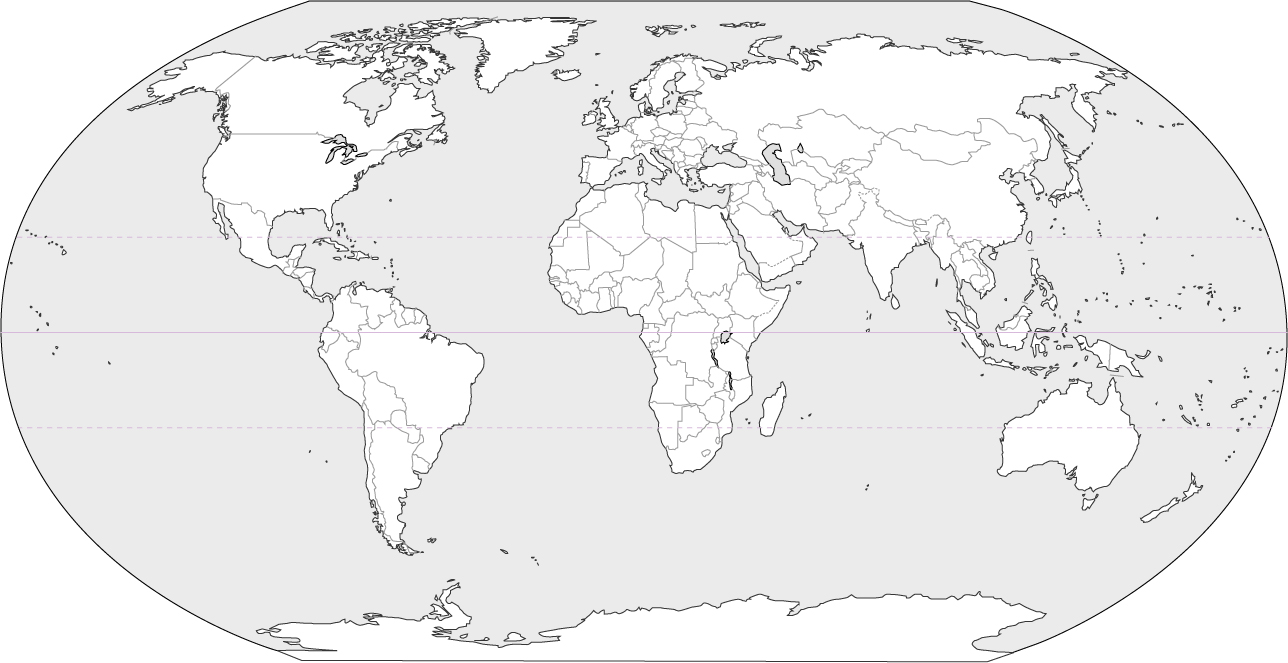 Suchith
Anne
Helena
Suchith
Charlie
Anne
Example: OSGeo REL at NCSU
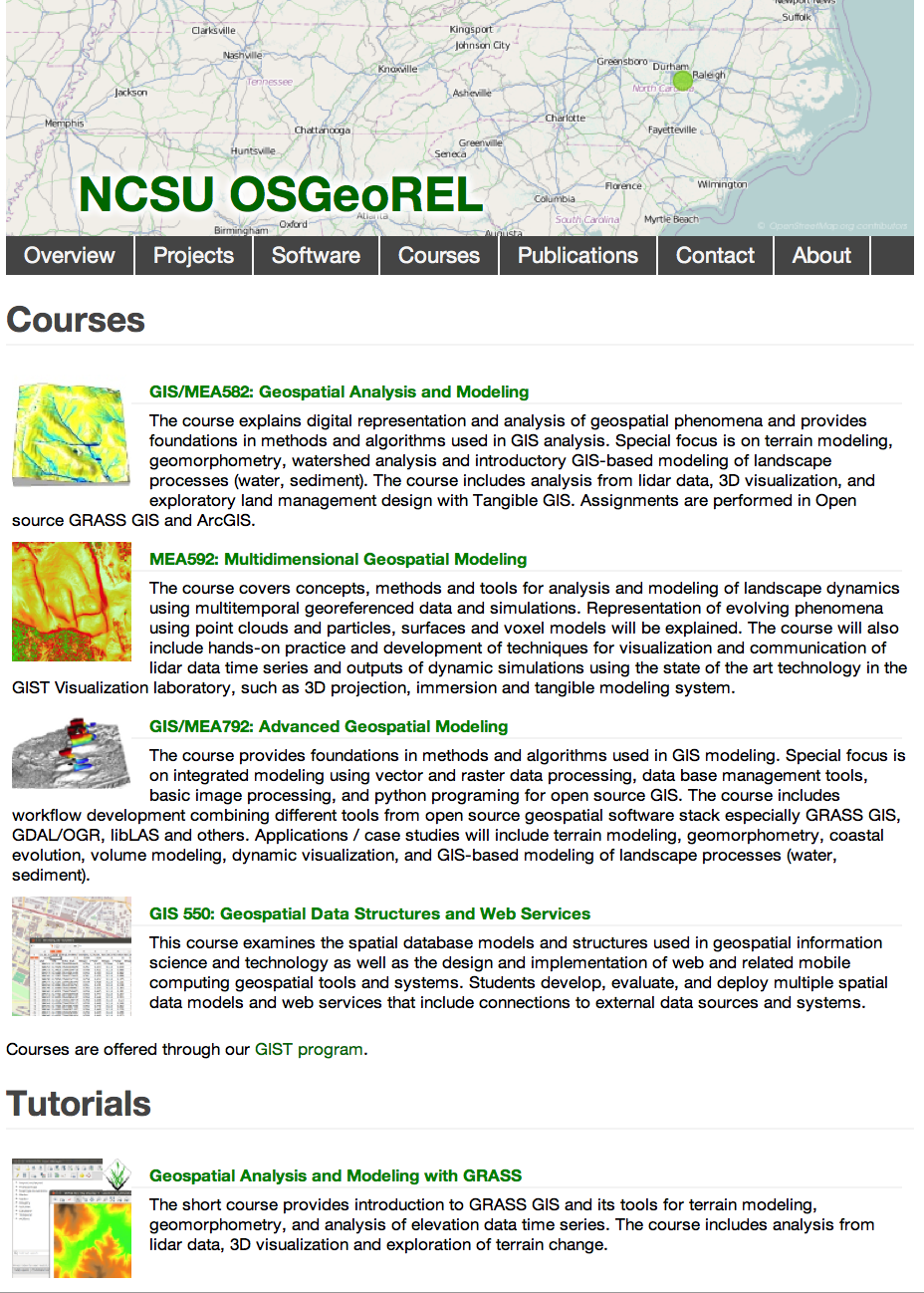 Lab in the Center for Geospatial Analytics focused on 
basic and applied research
course development 
active participation in OSGeo projects: software, documentation, testing
http://geospatial.ncsu.edu/osgeorel/
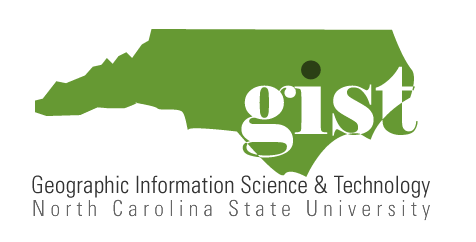 GRASS GIS
NCSU Geo4all Collaborations
GRASS GIS development and applications
collaboration with
Czech Technical University Prague 
http://geo.fsv.cvut.cz/gwiki/
Open_Source_Geospatial_Research_and_Education_Laboratory
GIS and RS Unit at Fondazione Edmund Mach
http://gis.cri.fmach.it/

module development / bug fixing
GSoC students/mentors
PhD assistantships
Educational material: FOSS4G workshop
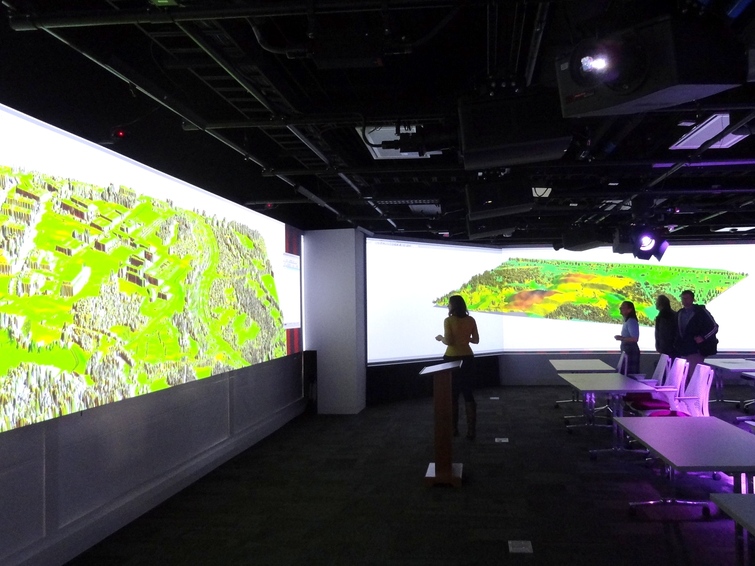 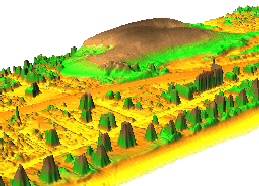 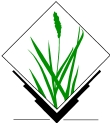 Conclusions: vision for the future
Continue building the FOSS4G academic infrastructure:
integrate open GIS approach into additional courses,
share all material free on-line, keep it up to date 
teach not only how to use FOSS4G but also how to contribute: 
code
documentation
data 
education material, tutorials, videos
encourage and organize participation: users and devs lists, GSoC, community sprints
provide pool of faculty who could serve on student BS, MS, PhD committees or as advisors and mentors in GSoC
organize student exchange, information about Research Assistant and Postdoctoral positions
The presentation was prepared by 
the NCSU OSGeo Research and Education Laboratory
http://geospatial.ncsu.edu/osgeorel/

To join the OSGeo network: 
read:   http://www.geoforall.org/how_to_join/
email to: hmitaso at ncsu.edu
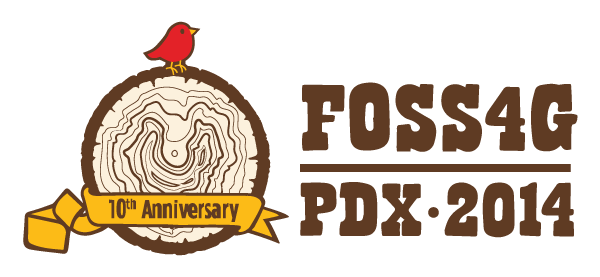 https://2014.foss4g.org/
http://geospatial.ncsu.edu/osgeorel/
Geo4All initiative
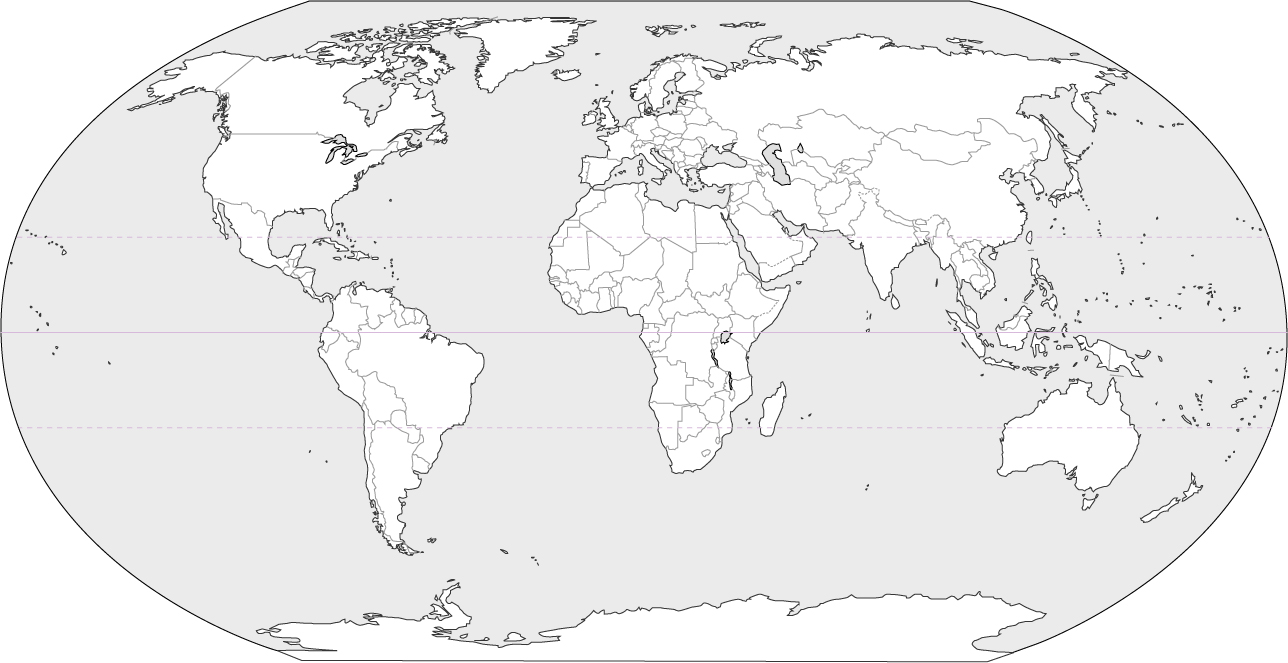 U Nottingham
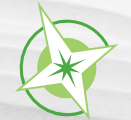 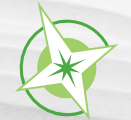 NCSU Raleigh
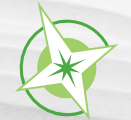 U. Girona
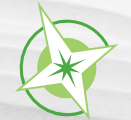 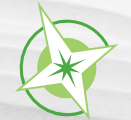 U. Nottingham, Malaysia
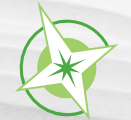 FU Parana
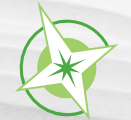 U Pretoria